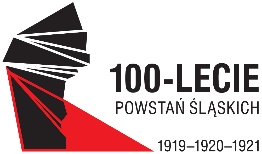 W tym miejscu Samorząd Województwa Śląskiego w partnerstwie z Katowicką Specjalną Strefą Ekonomiczną S.A, Izbą Rzemieślniczą oraz Małej i Średniej Przedsiębiorczości w Katowicach oraz Regionalną Izbą Gospodarczą w Katowicach realizuje projekt w ramach Regionalnego Programu Operacyjnego Województwa Śląskiego na lata 2014-2020 pod nazwą „Śląskie. Zawodowcy”.
Projekt dotyczy poprawy oferty i zwiększenia jakości kształcenia zawodowego oraz dostosowania oferty edukacyjnej do potrzeb rynku pracy, a także wypracowania modelowego rozwiązania - współpracy edukacji z biznesem.
Całkowita wartość projektu: 
18 186 586,50 PLN
Dofinansowanie ze środków Unii Europejskiej:
15 458 598,52 PLN

https://zawodowcy.slaskie.pl
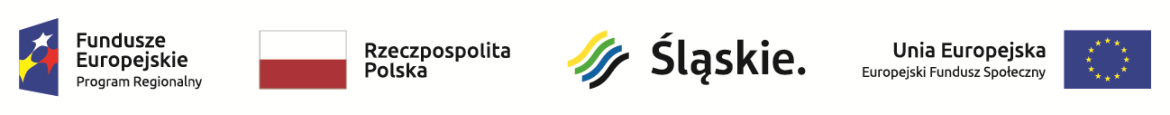